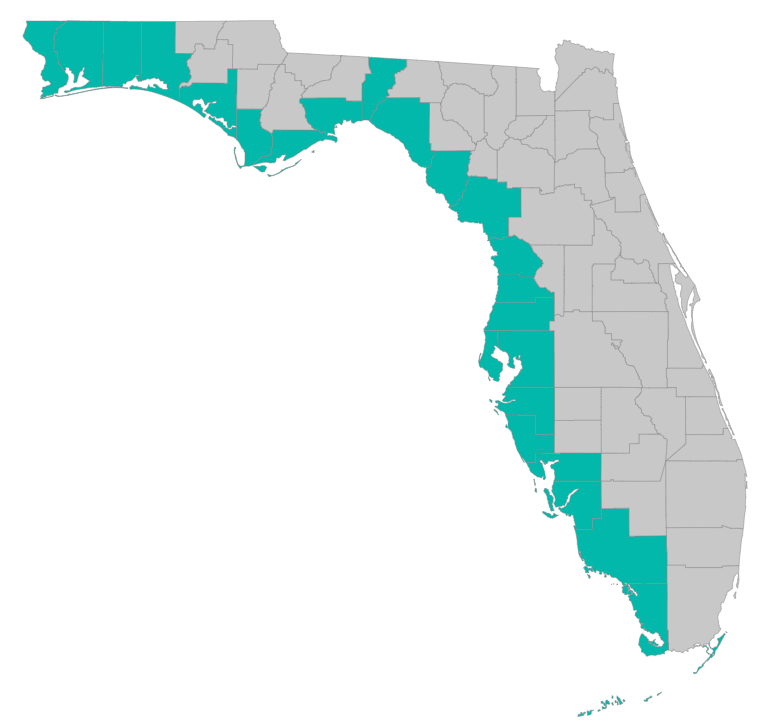 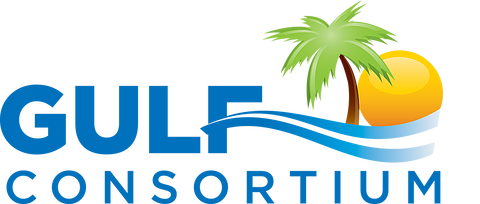 SEP Project Implementation – updates and Q&A
September 29, 2020 – GoToMeeting
Please join my meeting from your computer, tablet or smartphone. https://global.gotomeeting.com/join/785710869 You can also dial in using your phone. United States: +1 (312) 757-3119 Access Code: 785-710-869
1
RESTORE Coordination Meeting – 9/29/2020
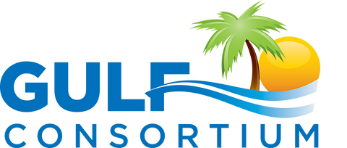 Objective: Improve efficiency in project implementation by sharing lessons learned
Identify challenges and solutions in project implementation
Draft Agenda
10 AM: Welcome and Round Robin
Recommendation on what to highlight – focus on what the group could learn from:
Things learned (techniques, procedures, docs, etc) that could benefit other counties
Problems county RESTORE programs are running into that others might have faced, might face in the future
New types of projects that may benefit from different approaches in the RESTORE process
What are you dealing with now that you have questions about or could use help with?
- Updates from Treasury
County list: Escambia, Santa Rosa, Okaloosa, Walton, Bay, Gulf, Franklin, Wakulla, Jefferson, Taylor, Dixie, Levy, Citrus, Hernando, Pasco, Hillsborough, Pinellas, Manatee, Sarasota, Charlotte, Collier, Lee, Monroe 
10:45 AM: 
Grant application reminders; new templates
SEP amendment – materials due 10/23/2020
Revisions to Uniform Guidance – effective Nov. 1 2020
Procurement guidance – new, existing, and continuing services
Post-award reporting, extensions, deliverables, and payment requests
Statewide data repositories: WIN and Water-CAT
 11:30 AM: recommendations for Dec meeting – what to focus on, topic of interest?
2
SEP Project Implementation info session agenda
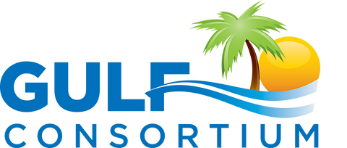 Grant application status
Checklists, templates, guidance
https://www.gulfconsortium.org/grant-resources 
What applications should proceed
Post-award reporting, invoices, deliverables
Q&A
3
Application Status
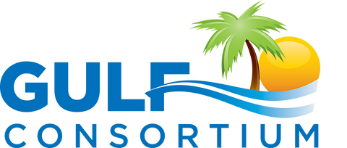 Where’s my application, when will an award be made?
http://datavisual.balmoralgroup.us/GulfConsortiumProjects 
(p. 8, navigation arrows at bottom)
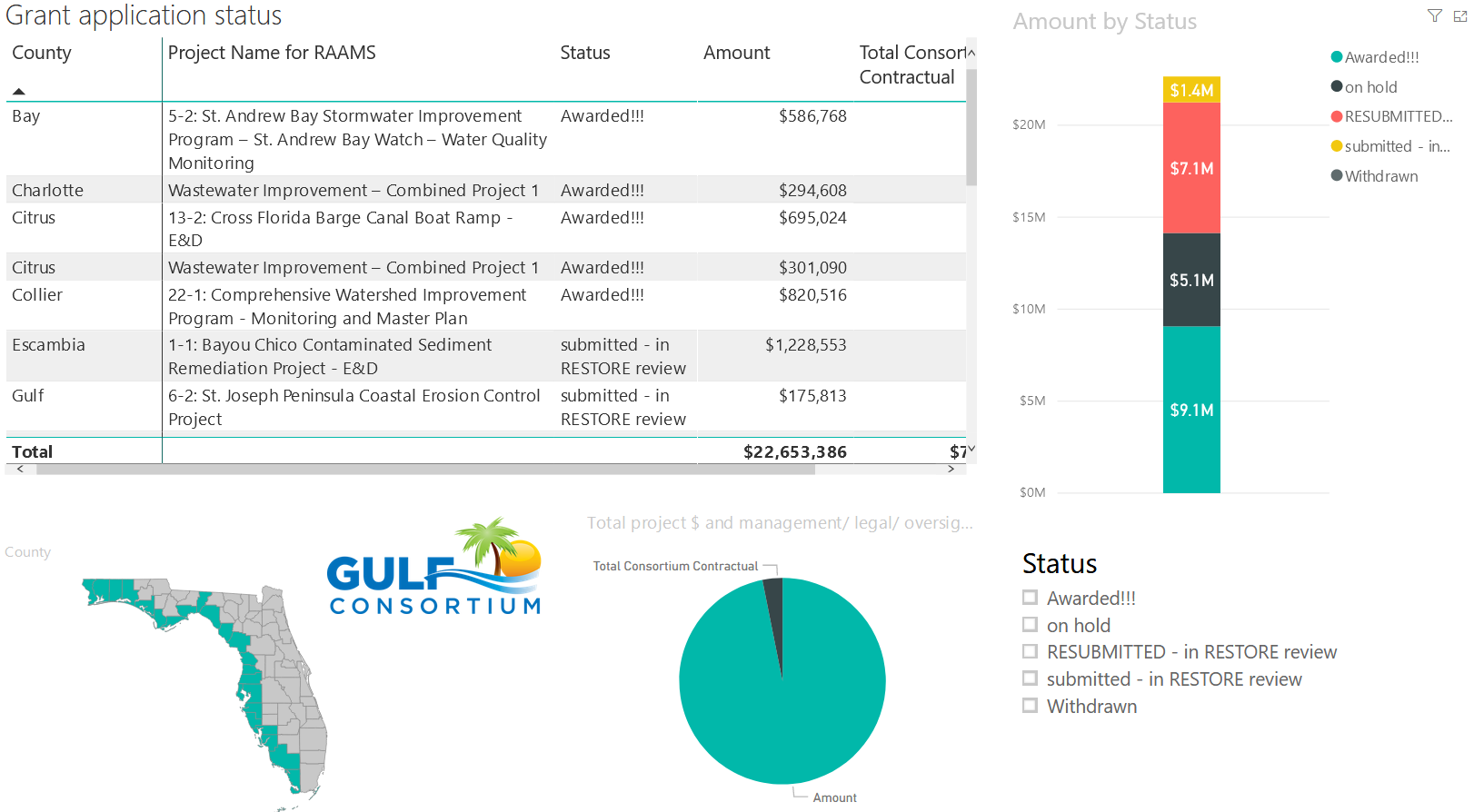 4
Application Preparation – guidance
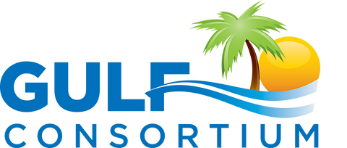 What is needed to submit a subaward application?
See guidance documents and templates at
 https://www.gulfconsortium.org/grant-resources 
Project Abstract
Project Narrative (BAS)
Project Map (can be picture of pdf or word doc)
Milestone information
Budget Narrative
Budget Table (spreadsheet; SF 424 object class categories) 
Leveraged Funding form (don’t need drawdown schedule)
Metrics information (BAS)
Observational Data Plan (BAS)
Data Management Plan (BAS)
Environmental Compliance Checklist
GIS shapefiles (don’t let this hold you up – we can quickly make these)
Recommended order
5
Application Preparation – guidance
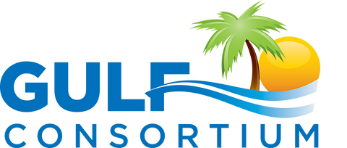 What is needed to submit a subaward application?
https://www.gulfconsortium.org/grant-resources
Please use templates: more complete applications = less management cost
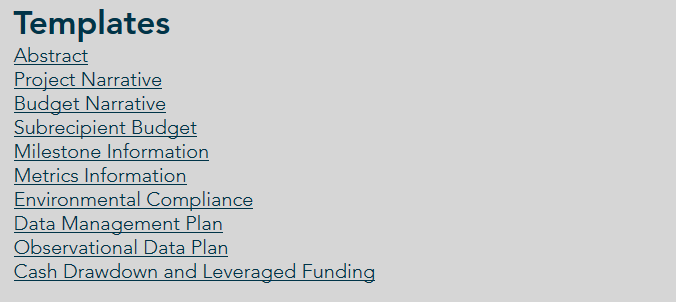 Save each of the blank templates; then save as project-specific name and fill them in
6
Application Preparation – upcoming applications
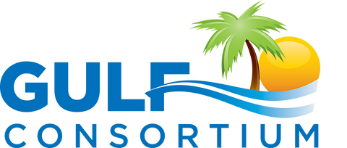 Next suggested date to submit applications by: 10/30/2020
Don’t need to wait until then – submit whenever you’re ready

What portions of projects can proceed?  Anything with a  2019 to 2022 (or maybe even that) start date in the SEP… see http://datavisual.balmoralgroup.us/GulfConsortiumProjects and ask us for help or suggestions
7
Application Preparation – upcoming applications
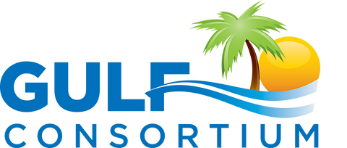 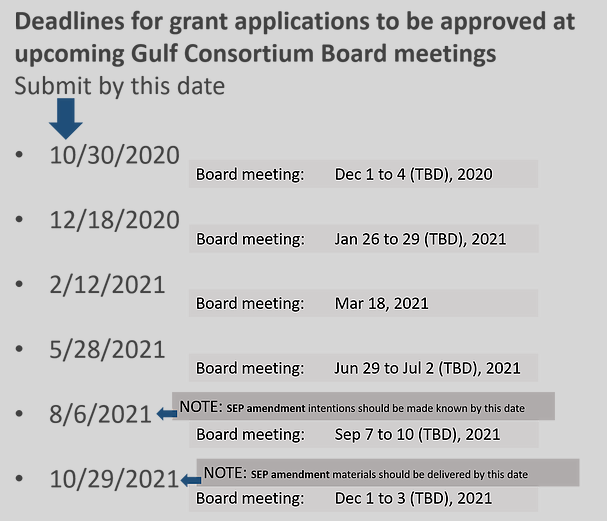 8
Application Preparation – upcoming applications
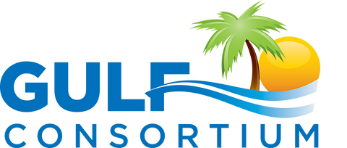 IMPORTANT for reducing overhead:
Don’t separate projects into smaller pieces than necessary… every grant/project needs an application and twice-annual performance and financial reports

Look at the most complete tangible deliverable(s) you can complete with the information you have and submit for that milestone(s)
9
Application Preparation – upcoming applications
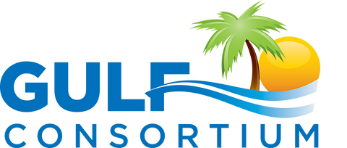 How to submit a subaward application? Online at:
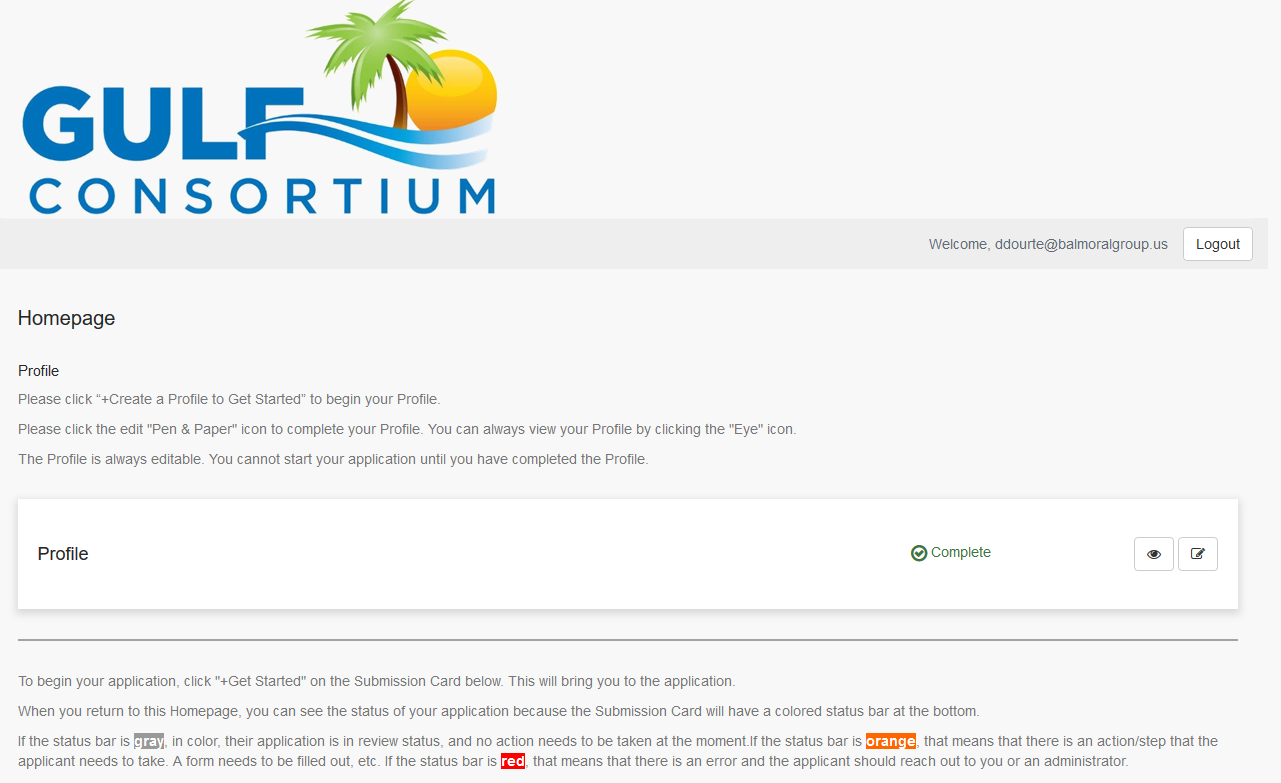 https://webportalapp.com/sp/gulfconsortium_sep_projects
10
Application Preparation – upcoming applications
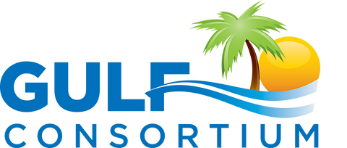 How to submit a subaward application? Grants mgmt. system


Make a profile
Add an application
Fill out and submit an application 
Use templates locally or on your servers to make complete application attachments before submittal (budget, budget narrative, etc.)
https://webportalapp.com/sp/gulfconsortium_sep_projects
11
SEP Amendment #3
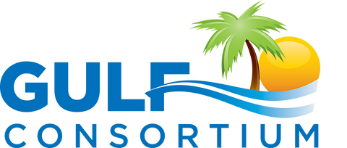 Please send materials by 10/23/2020
See template at bottom of page:
https://www.gulfconsortium.org/grant-resources 
December Gulf Consortium Board meeting – get approval of the actual draft SEP amendment
December 2 or 3; release the draft SEP amendment for mandatory 45-day public comment period
Late January 2021 – respond to public comments and make SEP amendment edits and then submit to RESTORE Council for their 60-day review (that’s the max. time they have to approve it)
End of March 2021 – hopefully the SEP amendment is fully approved by RESTORE Council
12
Changes to 2 CFR 200
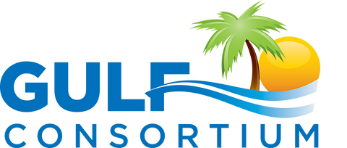 Changes in effect Nov. 12, 2020
Changes in effect Aug. 13, 2020 for 2 CFR §200.216 & 200.340

Currently identifying which section changes will impact Gulf Consortium
13
Post Award Compliance Review (Treasury and OCRD)
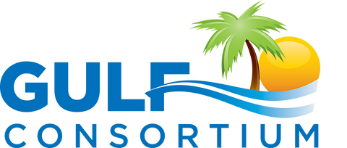 The Office of Civil Rights and Diversity’s (OCRD) Post-Award Compliance: Review Documentation Request
Civil Rights Contacts.
Assurance Agreement or Assurances of Non-discrimination
Notices to beneficiaries (i.e., notice of how to file a complaint)
Website information (i.e., the URLs to their main website, to any civil rights notices posted on their website, and to web pages in any other languages).
Information about pending lawsuits or complaints alleging discrimination.
Post-award compliance review reports for the past 2 years.
Language Access Plan. What steps is the recipient taking to provide language access to the members of the public who are limited English proficient?
Language Access Services Notice. What steps is the recipient taking to notify the public about the availability of language services?
Copy of any Board’s bylaws.
Participation data by race and national origin.
Copies of applications for benefits and services in use by the recipient.
Policies for the financial assistance programs.
Copy of the recipient’s Strategic or Business Plan.
Copy of the recipient’s Outreach Plan.
Program marketing information, such as, brochures.
14
Procurement FAQs
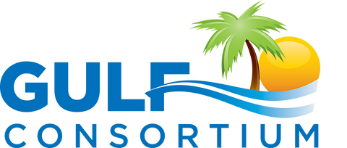 See procurement FAQs doc at https://www.gulfconsortium.org/grant-resources 
Follow county policies
Be sure procurement is federally compliant (2 CFR 200)
15
Procurement Review
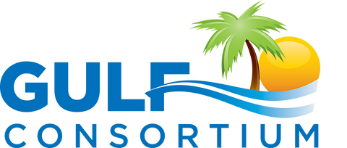 Let Gulf Consortium know about procurement plans
Existing (CCNA) procurements may be allowed, but these need case by case review – see memo from Legal Counsel (NGN) 

Compliance with:	2 CFR § 200.317 - 326
16
Procurement Review
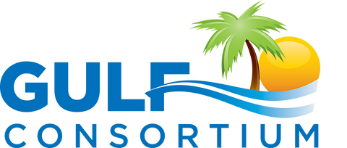 If you already hired someone to do the work:
Explain the procurement (in Budget Narrative) and past involvement of selected firm (if applicable) and explain 2 CFR 200 compliance
Send procurement backup to Gulf Consortium (ddourte@balmoralgroup.us): 
RFP/RFQ
Ranking sheet
Resulting contract

If you will do a new procurement:
Explain the procurement (in Budget Narrative)
Describe compliance with county policies and federal rules
17
Post-award reporting
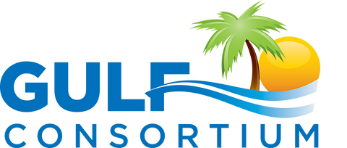 Due dates table to be provided to subrecipients around time subrecipient agreements are signed
Milestone estimated dates
Financial Report due dates (determined by RESTORE dates specified in award)
Performance Report dates
18
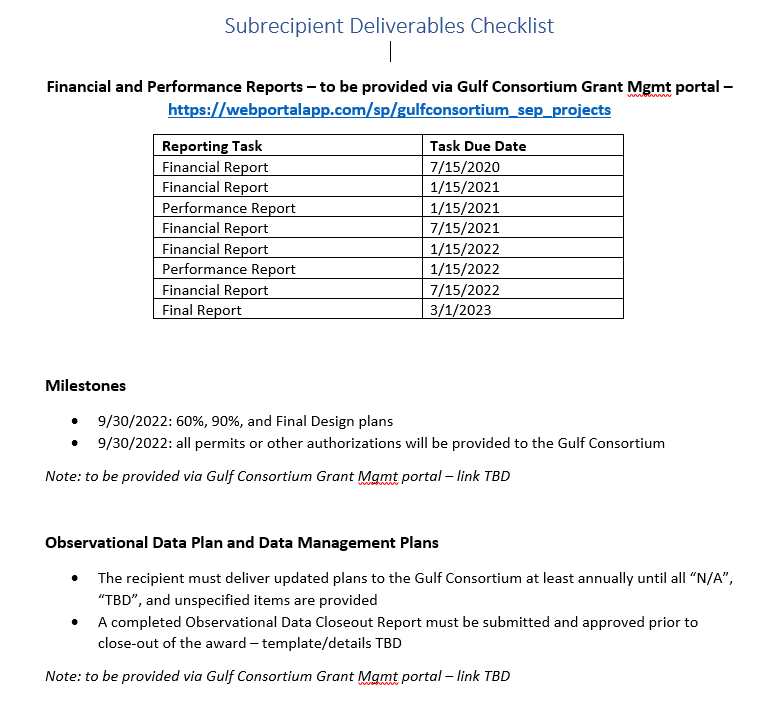 19
Post-award reporting – performance reports; deliverables
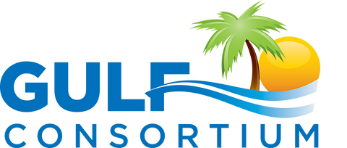 Performance report form – see form at https://www.gulfconsortium.org/grant-resources
​	Reports should be submitted through the grant management portal: 	https://webportalapp.com/webform/performancereport 

Deliverables (engineering plans, reports, observational data…) 
	https://webportalapp.com/webform/deliverables   
​
20
Post-award reporting - invoicing
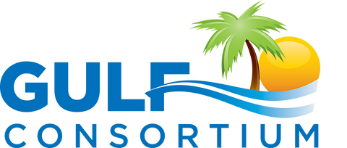 https://webportalapp.com/webform/paymentrequest
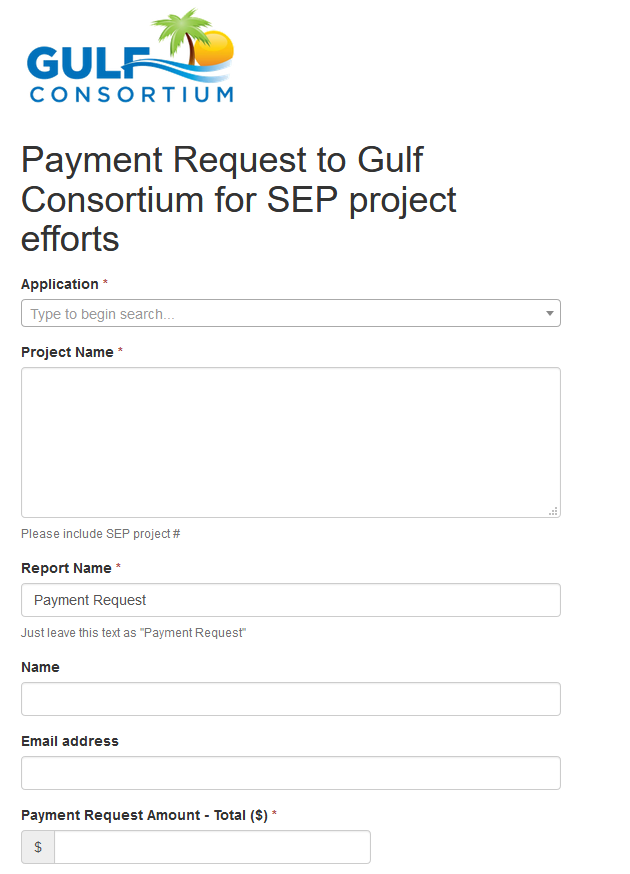 Important – choose correct application in this dropdown box; this will link your invoice to your project
Narrative to describe activities and deliverables; 
Attach invoices from contractors and/or timekeeping backup for county staff
Not more often than monthly
Need direct deposit info combined w-9 form for Leon County (fiscal agent)
21
Questions…
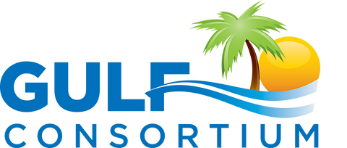 Contact:
Daniel Dourte
407.629.2185 ext. 113
ddourte@balmoralgroup.us
22
Application Preparation – Implementation Milestones and timing
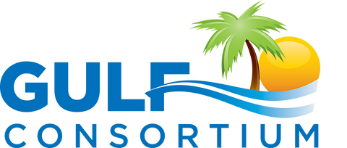 http://datavisual.balmoralgroup.us/GulfConsortiumProjects
Dashboard for Project Data
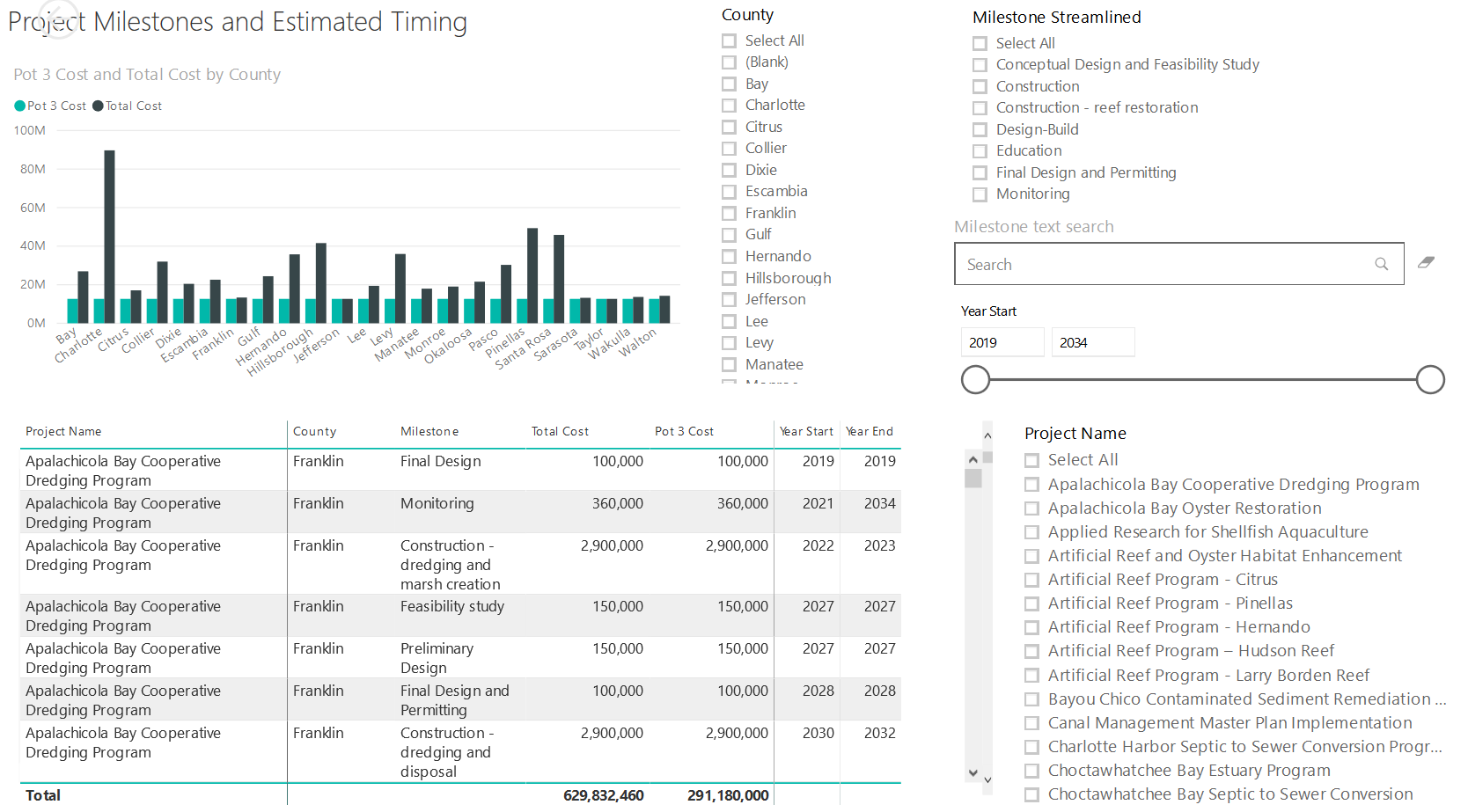 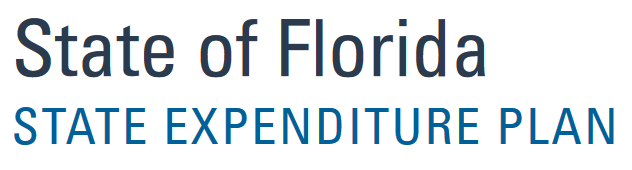 milestones, start years, cost, goals, funding sources
Interface for project details
GOAL:
Efficient, accurate grant application preparation
Better, faster decisions on grant timing, readiness, bundling
Transparent tracking of progress and changes
23